VEGETABLES
PROTEIN
CARBS
DAIRY & EGG
SNACKS/EXTRAS
FRUITS
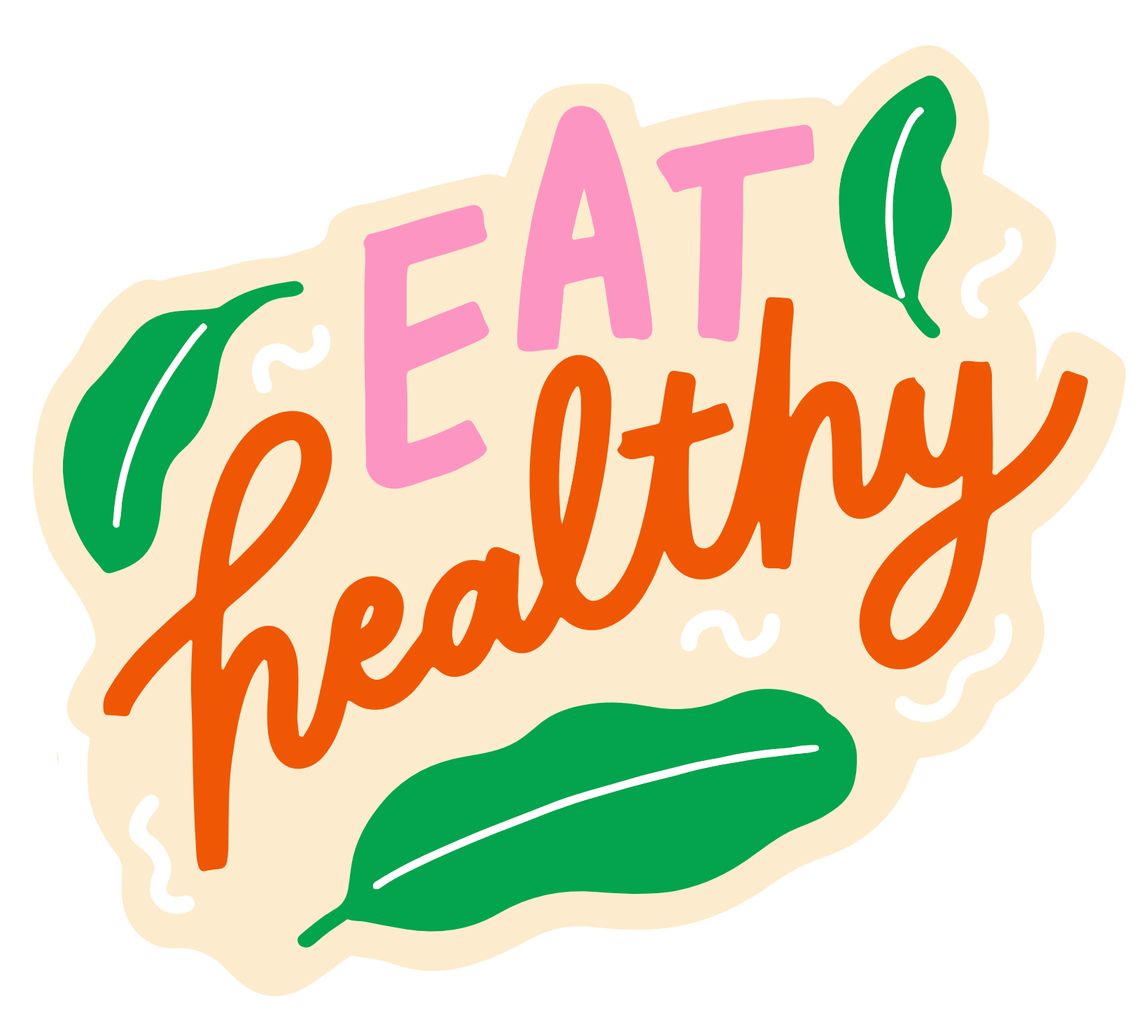 Lacinato kale
Tofu
Quinoa
Organic free-range eggs
Pickles
Grapes
Healthy
Farro
Baby spinach
Low fat beef jerky
Kefir
Pickles okra
Apples
GROCERY LIST
Cauliflower
Turkey breast
Unsweetened almond milk
Peanut butter
Pears
Oats
Brown rice
Chicken
Avocado
Aged cheddar
Spices/Seasonings
Watermelon
Potatoes
Albacore tuna
Organic lemons
Greek yogurt
Balsamic vinegar
Oranges
Radishes
Low-fat cottage cheese
Olive oil
Bananas
Tomatos
Organic cheese sticks
Almonds
Mango
Onions
Sheep's milk ricotta
Olive oil mayo
Strawberries
Bell peppers
Coconut oil
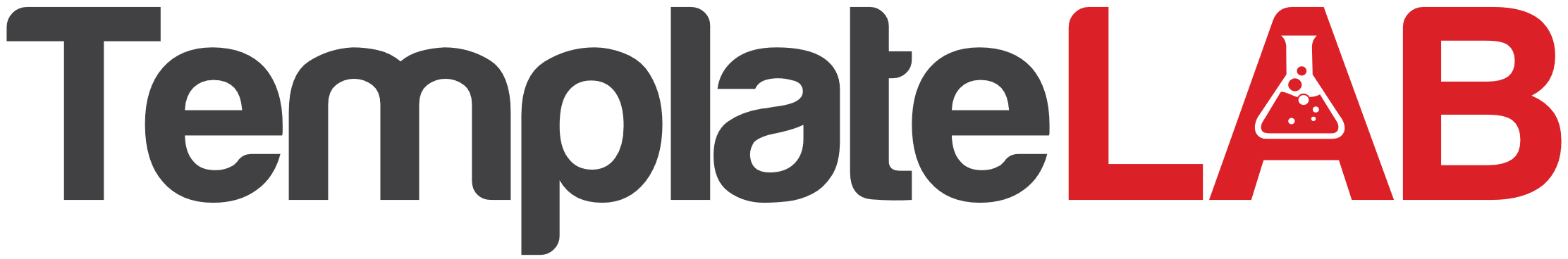